What do you think about Christ?
MATTHEW 22:42
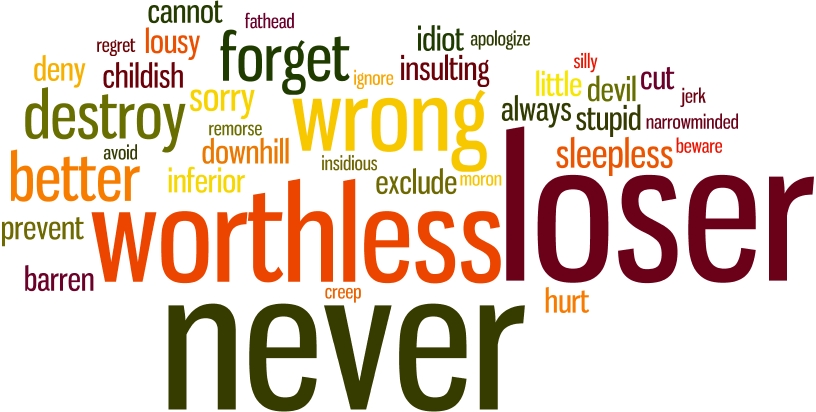 What do you think about Christ?
Matthew 27:42-43
Here are a few things they thought:
POWERLESS
FAILURE
FRAUD
UNDESIRABLE
What do you think about Christ?
But the real question today is…
What do you think about him?
Is He your SAVIOR?
Is He your CHAMPION?
Is He your LORD?